DISTRIBUZIONE DEL RICAVATO RAPPORTI TRA CREDITORE FONDIARIO PROCEDENTE E FALLIMENTO
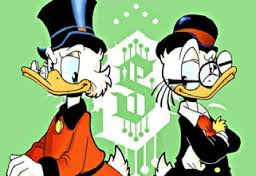 DOTT.SSA MARIA LUDOVICA RUSSO

                                                                                            NAPOLI 20.10.2018
PRINCIPALE NORMATIVA DI RIFERIMENTO
Norme del TUB: (d. lgs 1993 n. 385) conformanti il cd: “privilegio processuale”
-	ART. 41 c. 2:  “L’azione esecutiva sui beni ipotecati a garanzia di finanziamenti fondiari può essere iniziata o proseguita dalle banche anche dopo la dichiarazione di fallimento del debitore”. 
“Il curatore ha facoltà di intervenire  nell’esecuzione”.
“La somma  ricavata dall’esecuzione eccedente la quota che in sede di riparto, risulta spettante alla  banca, viene attribuita al fallimento”.
-	ART. 41. C. 3 : “Il custode dei beni pignorati, l’amministratore giudiziario e il curatore del fallimento del debitore debbono versare alla banca le rendite degli immobili ipotecati a suo favore, dedotte le spese di amministrazione e i tributi, sino al soddisfacimento del credito vantato”
            ART 41 C.4: “Con il provvedimento che dispone la vendita e l’assegnazione, il giudice dell’esecuzione prevede,..(omissis)..., che l’aggiudicatario o l’assegnatario,…(omissis)..., versino direttamente alla banca la parte di prezzo corrispondente al complessivo credito della stessa”
PRINCIPALE NORMATIVA DI RIFERIMENTO
Norme della L. Fallimentare (R.D. 1942 n. 267):     
 ART 51  : Prevede l’esenzione dal divieto di  iniziare o proseguire azioni esecutive e cautelari per il creditore fondiario; allo stesso, sono state affiancate  (dal legislatore del cd. decreto correttivo: D.lgs 2007 n. 169)  le norme che inseriscono il credito fondiario nell’ambito del cd: “concorso formale” e “concorso sostanziale” dei riparti fallimentari, ossia: 
-    ART. 52 c. 3  : “Le disposizioni del secondo comma (ossia l’obbligo dell’accertamento di ogni credito nelle forme dell’insinuazione al passivo) si applica anche ai crediti esentati dal divieto di cui all’art. 51” . (cd. concorso formale)
-    ART. 110 c.1 ultimo periodo  : che, nel disciplinare il “procedimento di ripartizione” prevede che: “Nel progetto sono collocati anche i crediti per i quali non si applica il divieto di azioni esecutive e cautelari di cui all’art. 51”. (cd. concorso materiale)
GLI APPRODI DELLA GIURISPRUDENZA FINO ALLA SENTENZA DEL PROGETTO ESECUZIONI
Cassazione 2004 n. 23572 → ante decreto correttivo 169/2007: (in sede di domanda di restituzione ad opera della curatela delle somme superiori eccedenti l'ammontare del credito ammesso ed utilmente collocato nel piano di riparto della procedura concorsuale) aveva esplicitato: 1)  il carattere “meramente processuale del privilegio fondiario, il quale non si traduce in una causa di prelazione ulteriore rispetto al privilegio ipotecario connesso alla nascita del mutuo fondiario”; 2) la necessità dell’insinuazione al passivo fallimentare al fine di rendere definitiva l’assegnazione delle somme, in quanto «la sede per la definitiva graduazione dei crediti trova sede solo nella procedura concorsuale»
per cui: da un lato non è necessario che il curatore assuma iniziative nel procedimento esecutivo individuale da detto istituto promosso e coltivato; dall’altro la domanda di restituzione della curatela non può essere pregiudicata “dall’acquisito del carattere definitivo della precedente ordinanza di distribuzione del ricavato della vendita forzata emessa dal giudice dell'esecuzione”, salvo l’onere per il curatore di dimostrare che quella graduazione ha avuto luogo e che il credito dell'istituto è risultato, in tutto o in parte, incapiente
GLI APPRODI DELLA GIURISPRUDENZA FINO ALLA SENTENZA DEL PROGETTO ESECUZIONI
Cassazione 2004 n. 23572 → in linea generale nella sentenza è contenuta anche una petizione di principio: “posta la natura e l'origine della normativa speciale sul credito fondiario e ravvisata in essa una deroga alle regole generali della liquidazione dei beni nel fallimento, compatibile con la successiva vigenza dell'attuale legge fallimentare, occorre pur sempre interpretarla nel modo in cui meno vistoso risulti lo strappo rispetto ai principi ispiratori di detta legge e non si pervenga a disparità di trattamento irrazionali e poco giustificabili”    
Cassazione 2008 n. 13996→ il curatore non è onerato ad intervenire nella procedura esecutiva, ma è sufficiente che chieda al creditore, nell’ambito della procedura fallimentare, che ha promosso o è intervenuto nella esecuzione, la somma che gli è stata assegnata, qualora questo non abbia chiesto l'ammissione del proprio credito al passivo oppure, pur avendola richiesta, il suo credito risulti incapiente.
GLI APPRODI DELLA GIURISPRUDENZA FINO ALLA SENTENZA DEL PROGETTO ESECUZIONI
Cassazione 2012 n. 17368  → secondo cui il privilegio fondiario configura un privilegio di carattere meramente processuale" che, consentendo altresì l'assegnazione della somma ricavata dalla liquidazione al creditore procedente, non deroga tuttavia alla disciplina in materia d'accertamento del passivo, ed al principio di esclusività della verifica fallimentare posto dalla L. Fall., art.52, "non potendosi ritenere che il rispetto di tali regole sia assicurato nell'ambito della procedura individuale dall'intervento del curatore fallimentare" sì che è onere dell'istituto, che intende rendere definitiva quell'assegnazione, insinuarsi allo stato passivo "in modo tale da consentire la graduazione dei crediti cui è finalizzata la procedura concorsuale".
GLI APPRODI DELLA GIURISPRUDENZA FINO ALLA SENTENZA DEL PROGETTO ESECUZIONI
Cassazione 2014 n. 6738  ha posto le basi sulla demarcazione tra i poteri di accertamento del GE e dei giudici Fallimentari: “Al GE non spetta l’autonomo potere di graduare i crediti concorrenti in dispregio della collocazione assunta nel concorso” ; specificando che “la soggezione dell’esecuzione individuale all’accertamento dei crediti e privilegi ed alla ripartizione della somma ricavata” (cosi già Cass. 18436/2011). Nonché il valore del decreto di esecutività dello stato passivo, il quale, pur non avendo valore di giudicato (ma solo di preclusione endo-fallimentare) impedisce che nel corso della procedura concorsuale possano essere proposte ad un giudice diverso, le questioni riconducibili al credito ammesso al passivo, né le questioni relative all’opponibilità e validità del titolo da cui essa deriva (già Cass. 2011/12863) Nella specie è stata affrontata l’ipotesi del creditore fondiario, ammesso al passivo della  procedura concorsuale in chirografo: in questo caso, non potendo mutare la propria collocazione nell’ambito della procedura concorsuale, al GE era preclusa la collocabilità del relativo credito in via ipotecaria
GLI APPRODI DELLA GIURISPRUDENZA FINO ALLA SENTENZA DEL PROGETTO ESECUZIONI
Cass. 2015 n. 6377 → argomentando dalla considerazione  secondo cui il riparto cui fa riferimento l’art. 41. C. 2 del   TUB non è  quello della procedura esecutiva bensì quello a chiusura della procedura fallimentare ha affermato che: “ il privilegio processuale mantenuto dalle banche erogatrici di finanziamenti si risolvono in mere anticipazioni di valuta, nel senso di consentire alle stesse “di disporre di quanto loro spettante ma non di importi superiori in via anticipata rispetto al momento nel quale si determina, con la conclusione dell'attività di liquidazione e con l'esecuzione del piano di riparto, il quantum spettante a ciascun creditore concorrente”. Nel caso specifico, la mancata insinuazione al passivo, comportava l’impossibilità di ottenere l’importo di cui al credito vantato, in sede esecutiva.
GLI APPRODI DELLA GIURISPRUDENZA FINO ALLA SENTENZA DEL PROGETTO ESECUZIONI
Già da queste pronunce si potevano trarre le seguenti conclusioni: 


Il GE non può non dare conto e non conformare l’attribuzione, sempre provvisoria, a quanto emerge - ad opera (nella normalità dei casi) dell’intervento  comunque facoltativo del curatore nella procedura esecutiva - agli accertamenti già compiuti in sede fallimentare in riferimento: sia alla natura (e consistenza del credito)  sia alla misura dello stesso spettante in sede di riparto fallimentare
3. LA SENTENZA della III Sez. Civile della Cassazione n.  23482 del 2018 28.09.2018 est. Tatangelo, a seguito di trattazione in Pubblica Udienza (ordinanza interlocutoria del 28440/2017).
CONFERME E SVILUPPI
 La sentenza ribadisce gli approdi della giurisprudenza precedente (ossia davanti al GE devono avere rilievo gli accertamenti e la graduazione già avvenuti in sede fallimentare...)
ma va oltre affermando che: “l'attribuzione (pur sempre) provvisoria effettuata in sede esecutiva sia comunque modulata in concreto”… “sulla base dei provvedimenti (anche non definitivi) emessi in sede fallimentare ai fini dell’accertamento, dalla determinazione e della graduazione di detto credito fondiario” così da limitare - anche in funzione del principio di economia processuale ed in conformità all'art. 111 Cost. - le eventuali successive azioni restitutorie”
3. LA SENTENZA della III Sez. Civile della Cassazione n.  23482 del 2018
CONFERME E SVILUPPI
La sentenza stabilisce dunque il risultato cui dovrebbe tendere l’attribuzione operata dal GE:
far coincidere (nei limiti delle vicende deducibili e dette dinnanzi allo stesso) l’attribuzione provvisoria nei confronti del creditore fondiario con l’unico riparto vero e proprio: ossia quello in sede concorsuale
ed il principio di natura costituzionale sotteso: “il principio di economia processuale” di cui all’art. 111 CPC tendendo a relegare le azioni della curatela fallimentare solo domande recuperatorie relative alle vicende non deducibili ancora.

A questo fine:
 A:  elabora le misure di coordinamento - tra processo esecutivo iniziato e proseguito dal creditore fondiario e la procedura concorsuale -  che deve adottare il GE;
 B:  detta le regole del  gioco delle parti, tra creditore fondiario e curatela fallimentare;
3. LA SENTENZA della III Sez. Civile della Cassazione n.  23482 del 2018: CONFERME E SVILUPPI
In particolare: Le regole che deve adottare il GE 
Sul presupposto assiologico secondo il quale: “Il privilegio attribuito dalla legge all'istituto di credito fondiario, d'altra parte, allo stato attuale della legislazione vigente, non può in nessun caso giustificare che la banca trattenga le somme ricavate dalla vendita dell'immobile ipotecato in misura superiore all'importo che effettivamente gli spetti, secondo l'accertamento degli organi a tanto deputati, anche in pendenza dei procedimenti oppositivi” 
e teleologico, secondo cui la modulazione ad opera del GE dell’attribuzione in sede provvisoria, sulla scorta delle determinazioni, avvenute in sede fallimentare, circa l’esistenza del credito ammesso al passivo  e circa la sua determinazione abbiano un effetto deflattivo rispetto ad inutile ed evitabile attività giudiziari (tale sarebbe per il GE dell’Esecuzione “l’attività inutile ed in alcuni casi complessa” della formazione del riparto in sede esecutiva e per il curatore fallimentare “il porre in essere un successivo giudizio di cognizione per ottenere la restituzione delle somme indebitamente riscosse”)
LA SENTENZA della III Sez. Civile della Cassazione n.  23482 del 2018: CONFERME E SVILUPPI
Fotografa specifiche situazioni e ne fa discendere delle regole virtuose per il GE: 
-	 Proposizione di domanda ammissione al passivo ad opera del creditore fondiario e rigetto della stessa, con provvedimento divenuto definitivo → impossibilità di attribuire (anche provvisoriamente)  al creditore fondiario l’importo della vendita, in relazione al credito azionato in sede esecutiva;
-	Proposizione di domanda ammissione al passivo ad opera del creditore fondiario ed ammissione dello stesso, per un determinato credito →  illogicità di una differente determinazione (sebbene provvisoria) ad opera del GE. 
-	Accertamento e graduazione del credito avvenuti, in sede fallimentare, ma non definitivi (per la pendenza di giudizi oppositori) → conformazione alla determinazione operata in sede fallimentare, anche non definitiva, in considerazione di come quella fallimentare  sia la sede deputata all’accertamento del credito in via definitiva, cui il GE non può sovrapporne una diversa;
LA SENTENZA della III Sez. Civile della Cassazione n.  23482 del 2018: CONFERME E SVILUPPI
Fotografa specifiche situazioni e ne fa discendere delle regole virtuose per il GE: 
-	A queste ipotesi va aggiunta, quale sottospecie, anche quella (già oggetto di Cass. 2014/6738)  
ammissione del credito in chirografo → impedimento per il GE di attribuire al fondiario l’importo del credito coperto dal privilegio per cui ha agito in via esecutiva .
LA SENTENZA della III Sez. Civile della Cassazione n.  23482 del 2018: CONFERME E SVILUPPI
Traccia il cammino del privilegio processuale di cui all’art. 41 c. 2 TUB in tutte le sue fasi,  sulla base dell’art. 41 TUB,  e del potere accertativo e valutativo del GE
      A. 2.1.) In particolare, per ciò che concerne il privilegio fondiario:
Sia nell’ambito della sede esecutiva: 
 -- Al momento del versamento diretto →  lo stesso  deve avvenire al “netto delle spese proprie del processo esecutivo individuale” (v. pag. 10 sent.) Si può cogliere, probabilmente,  il suggerimento a che il creditore fondiario non ottenga con versamento diretto, gli importi della vendita che, con evidenza e logicità, dovranno servire al pagamento di crediti di rango più elevato, già in sede esecutiva
 - al momento dell’adozione del piano di riparto ad opera del GE → il creditore non potrà mai trattenere gli importi superiori,  eventualmente riscossi direttamente dall’aggiudicatario,  a quanto ritenuto dovuto in sede di piano di riparto esecutivo, ex art. 41 TUB commi 3 e 4, anche ove l’attribuzione di cui in riparto, sia oggetto di contestazione ex art. 512 cpc .
LA SENTENZA della III Sez. Civile della Cassazione n.  23482 del 2018:
In particolare, per ciò che concerne il privilegio fondiario:
nell’ambito della sede concorsuale: 
in sede di riparto parziale, il credito fondiario non può ottenere un importo superiore a quello per cui è stato ammesso al passivo;
- nei rapporti tra procedura concorsuale ed esecutiva individuale:  
il creditore non potrà trattenere le  somme riscosse dall’aggiudicatario:  non solo in misura superiore all’importo per cui è stato ammesso al passivo fallimentare (anche in pendenza di opposizione allo stato passivo), ma solo “nei limiti della parte del prezzo corrispondente al complessivo credito” intendendosi per esso quello delimitato (e quindi eventualmente inferiore a quello per cui vi è stata ammissione al passivo) in conseguenza dell’ammissione di altri crediti in prededuzione da parte dei competenti organi della procedura fallimentare, in modo vincolante per il giudice dell’esecuzione.
LA SENTENZA della III Sez. Civile della Cassazione n.  23482 del 2018:
Pertanto il GE, nel suo potere accertativo e valutativo: 
-	è titolare in via esclusiva del potere di liquidare le spese del processo esecutivo individuale proseguito od instaurato in costanza di fallimento;
-	Deve limitarsi a verificare se esistano provvedimenti degli organi della procedura fallimentare che abbiano operato l'accertamento, la quantificazione e la graduazione del credito posto in esecuzione (nonché di quelli eventualmente maturati in prededuzione nell'ambito della procedura fallimentare, purché già accertati, liquidati e graduati - “direttamente o indirettamente ma inequivocabilmente - dagli organi competenti con prevalenza su di esso) e conformare ai suddetti provvedimenti la distribuzione provvisoria in favore del creditore fondiario delle somme ricavate dalla vendita, senza in alcun caso sovrapporre le sue valutazioni a quelle degli organi fallimentari, cui spettano i relativi poteri.
LA SENTENZA della III Sez. Civile della Cassazione n.  23482 del 2018:
B)	Il gioco delle parti, tra creditore fondiario,  curatela fallimentare e GE ;
B1) Oneri processuali
La sentenza ricostruisce dal punto di vista processuale la fattispecie in esame:
- Fatto costitutivo del diritto creditore fondiario di ottenere l'attribuzione, in via provvisoria, del ricavato della  vendita è  → l'aver sottoposto positivamente la propria pretesa al procedimento di verifica del passivo (art. 52 L.F.)
1° Corollario  → l’onere probatorio dell’ammissione incombe sull’'istituto procedente deve documentare non solo di aver  proposto istanza di ammissione al passivo fallimentare, ma anche di aver ottenuto l’ammissione (anche con provvedimento non ancora definitivo). In caso contrario: “l’intero ricavato della vendita” andrà rimesso agli organi della procedura fallimentare per essere distribuito in tale sede
LA SENTENZA della III Sez. Civile della Cassazione n.  23482 del 2018:
B.1) Oneri processuali
2° Corollario → ove l’istanza di ammissione sia stata proposta ma gli organi fallimentari non si siano ancora pronunciati: il GE dovrà attendere l’emissione del provvedimento, differendo – presumibilmente in tempi brevi (v. artt. 16 n. 4 con termine ordinario di massimo gg 120 tra sentenza ed udienza di accertamento ex 95 L. Fall)  - l’udienza di distribuzione (in nome del «sollecito e leale svolgimento della procedura e della correttezza della distribuzione»);
LA SENTENZA della III Sez. Civile della Cassazione n.  23482 del 2018:
Oneri processuali
Fatto impeditivo (modificativo o estintivo) del diritto del creditore fondiario ad ottenere la provvisoria attribuzione del ricavato alla vendita è: l’esistenza e di altri crediti con diritto di preferenza rispetto a quello fondiario, comportanti la decurtazione dell’importo a quest’ultimo spettante.
1° corollario → l’onere deduttivo e documentale dell’esistenza e dell’ammontare di crediti destinati ad essere soddisfatti con preferenza rispetto al credito fondiario (della graduazione) incombe solo ed esclusivamente sul curatore fallimentare, senza poteri d’ufficio del GE;
LA SENTENZA della III Sez. Civile della Cassazione n.  23482 del 2018:
In particolare, la documentazione sulla “graduazione dei crediti”
Il GE dovrà decidere sulla base di provvedimenti provenienti dagli organi fallimentari che effettivamente dispongono, in modo diretto o quanto meno indiretto ma inequivoco la suddetta graduazione.
In particolare, in caso di debito della massa – evidenziato dal curatore - sono necessari (pag 13 sent.):
             - un provvedimento di autorizzazione/ammissione del GD
              -  la graduazione a cura del GD (o degli altri organi fallimentari    
               - mentre la prova dell’avvenuto pagamento non è invece sufficiente  senza graduazione  
Quest’ultima graduazione potrà essere: 
-	Implicita o indiretta: ove si tratti di spesa  autorizzata espressamente, che non avrebbe potuto neanche avvenire se non quale credito di massa gravante su di un bene determinato;
LA SENTENZA della III Sez. Civile della Cassazione n.  23482 del 2018:
Esplicita (ossia con provvedimento esplicito idoneo ad acquisire la stabilità, se non reclamato, ai sensi dell’art. 26 L.F che ponga quell’importo di credito o spesa,  in posizione prevalente rispetto al credito fondiario, su quel determinato bene): E’ il caso delle spese della procedura imputabili al bene solo in parte (così richiamando la categoria delle spese generali di cui all’art. 111ter L.F, imputabili a ciascun bene, anche a quelli immobili oggetto di ipoteca, secondo un criterio proporzionale): 
Corollario  → in mancanza della prova di un provvedimento diretto o indiretto di graduazione, le spese indicate dal curatore non potranno essere prese in considerazione e all’istituto di credito andrà attribuita la somma risultante dall’ammissione al passivo, senza la relativa decurtazione.
LA SENTENZA della III Sez. Civile della Cassazione n.  23482 del 2018
ALCUNI CONCLUSIONI
Dalla sentenza possiamo trarre abbastanza facilmente alcune logiche conclusioni:
-	Al GE non può chiedersi l’ammissione in prededuzione di spese della procedura fallimentare non liquidate dagli organi fallimentari, cui la liquidazione compete in via esclusiva;
In particolare per il  compenso della curatela fallimentare e per le spese generali: è necessario il provvedimento di liquidazione/ammissione della spesa non solo come importo totale, ma che vi sia stata l’imputazione della spesa prededucibile in relazione al cespite staggito, con prevalenza pertanto sul credito fondiario  rispetto alle somme da assegnare (graduazione esplicita)
LA SENTENZA della III Sez. Civile della Cassazione n.  23482 del 2018:
Al GE non può chiedersi di attendere il riparto fallimentare, né l’atto specifico di graduazione dei crediti in relazione al bene oggetto di procedura esecutiva; egli, dovrà provvedere sulla base degli atti già esistenti nella procedura fallimentare e portati all’attenzione del  GE ad opera del curatore. 
-	 Il GE non può sindacare a fronte di una graduazione effettuata in sede fallimentare, se essa sia corretta (ossia a fronte dell’ammissione in prededuzione di altre somme da parte degli organi fallimentari il GE non può valutarne né la natura, né l’impatto sul credito privilegiato in maniera difforme dagli organi fallimentari); 
-	Il curatore non è obbligato ad intervenire nella procedura esecutiva, né a fare opposizione alla stessa (anche solo per far valere la provvisorietà dell’attribuzione), conservando lo stesso il diritto alla restituzione delle somme riscosse in eccedenza.
LUCI ED OMBRE DELLA 23482/2018:  NUOVI SCENARI E VECCHI PROBLEMI
L’AMMISSIONE AL PASSIVO ELEVATO A FATTO COSTITUTIVO DEL DIRITTO AD OTTENERE L’ASSEGNAZIONE PROVVISORIA 
Tale postulato deriva, con evidenza, da una lettura simbiotica dell’art. 41 TUB con gli artt. 52  e 110 L.F., che porta ad intendere tutti i richiami al “soddisfacimento del credito vantato”, al “complessivo credito” “ed al “riparto” come a momenti afferenti alla  procedura concorsuale: 
se così è il GE non può assegnare senza aver conto del “credito come accertato in sede concorsuale”.
Qualche riflessione è opportuna, comunque, relativamente al coordinamento tempistico delle due procedure: 
-	Da un punto di vista concettuale: il privilegio processuale il cui unico fine (per come già delimitato dalla giurisprudenza e dalla legge) rimaneva quello di accelerare l’acquisizione di provvista di moneta in attesa dei tempi di definizione della procedura fallimentare si trova, potenzialmente, a dover attendere  comunque i tempi della stessa per avere l’assegnazione provvisoria
LUCI ED OMBRE DELLA 23482/2018:  NUOVI SCENARI E VECCHI PROBLEMI
L’AMMISSIONE AL PASSIVO ELEVATO A FATTO COSTITUTIVO DEL DIRITTO AD OTTENERE L’ASSEGNAZIONE PROVVISORIA 
-	Dal punto di vista procedurale: in caso di procedura fallimentare ancora all’inizio, attendere i tempi (seppur ora ristretti dall’art. 16 L. Fall) dell’ammissione al passivo non risulta distonico con la dimensione acceleratoria della procedura esecutiva, impressa dal legislatore della riforma? 
Si potrebbe rispondere che l’attesa sia ricambiata, quanto meno,  dalla mancata proposizione di azioni giudiziarie evitabili.
LUCI ED OMBRE DELLA 23482/2018:  NUOVI SCENARI E VECCHI PROBLEMI
GRADUAZIONE CREDITI: IN PARTICOLARE LA GRADUAZIONE IMPLICITA  
A pag 15 della sentenza si legge che: “per ottenere la graduazione di eventuali crediti di massa maturati in sede fallimentare a preferenza di quello fondiario”  è necessaria “L’emissione da parte degli organi della procedura fallimentare di formali provvedimenti (idonei a divenire stabili ai sensi dell'art. 26 L.F.) che (direttamente o quanto meno indirettamente, ma inequivocabilmente) dispongano la suddetta graduazione”.
Dunque: sembrerebbe: sempre necessario un provvedimento formale di autorizzazione/liquidazione o ammissione della spesa o credito destinato ad essere preferito al fondiario; la riconduzione pacifica – non foriera di contestazioni -  di tale credito o spesa alla categoria delle prededuzioni (artt. 111 c. 4 e 111bis 1° comma  legge Fall) o comunque ad un grado poziore rispetto al credito fondiario; mentre la graduazione può anche essere implicita ossia risultare implicitamente dal provvedimento autorizzatorio  logicamente connessa solo al bene oggetto di procedura esecutiva individuale.
LUCI ED OMBRE DELLA 23482/2018:  NUOVI SCENARI E VECCHI PROBLEMI
GRADUAZIONE CREDITI: IN PARTICOLARE LA GRADUAZIONE IMPLICITA  
A comprova dell’inerenza della spesa al bene in oggetto e della conseguenziale decurtazione della massa attiva su cui potrà soddisfarsi il creditore fondiario , il curatore potrà depositare il conto speciale di cui relativo al bene immobile oggetto di privilegio fondiario (art. 111ter c. 2 L.F).

Al contrario il meccanismo della non contestazione delle prededuzioni (art. 111bis c. 1 LF) seppur unito con il deposito del conto speciale che quella spesa riporti in modo analitico - ma  scevro di un provvedimento esplicito, anche de plano, di autorizzazione/ammissione e quantificazione della spesa da parte degli organi fallimentari - non può essere sufficiente, in quanto non si può costringere il GE a conoscere i meccanismi della specifica procedura fallimentare ed a analizzare i conti speciali della procedura fallimentare. (V. sul punto, Trib. S. Maria C. Vetere sent. 29.06.2017, in tema di riparto virtuale, effettuato dal curatore, non ancora sottoposto al GD).
LUCI ED OMBRE DELLA 23482/2018:  NUOVI SCENARI E VECCHI PROBLEMI
GRADUAZIONE CREDITI: IN PARTICOLARE LA GRADUAZIONE IMPLICITA :
Possono essere di ausilio 2 elementi: 
1) Testuale; ossia nel corpo della sentenza dove è previsto che:   la graduazione «dei crediti di massa» a preferenza del credito fondiario viene fondata sull’emissione di provvedimenti formali idonei alla stabilità ex art. 26 LF: ciò rimanda alla lettura simultanea degli artt. 111bis e 26 L. F.: necessità di provvedimento del GD (destinato ad acquisire stabilità) che abbia ammesso/autorizzato un credito determinato  quale credito di massa e che implicitamente determini la graduazione e (conseguente decurtazione) del  credito del fondiario  
2) Teleologico: il fine cui mira visibilmente la sentenza è di tipo deflattivo: per cui ove venissero rimesse al GE questioni dubbie, si avrebbe l’effetto opposto anticipare questioni distributive innanzi al GE,  anche proprie della procedura concorsuale: ecco il senso di quel «inequivocabilmente» di cui in sentenza
LUCI ED OMBRE DELLA 23482/2018:  NUOVI SCENARI E VECCHI PROBLEMI
LE SPESE DELLE FASE ESECUTIVA, IN PARTICOLARE: 
4.3.1) le spese  generate all’interno della procedura esecutiva (cd impropriamente: “prededuzione esecutiva)
La sentenza stessa sottolinea a chiare lettere l’attribuzione esclusivamente riservata al GE delle spese proprie del processo esecutivo individuale: nelle stesse pertanto vanno contemplate: quelle degli ausiliari tutti (art. 52 disp att. cpc) ed eventuali costi di procedura anticipati dalla custodia; 
E’ vero anche che (pag 12) della sentenza stessa si legge:  che il ricavato dalla vendita dovrà essere attribuito al creditore fondiario “nei limiti del provvedimento di ammissione, disponendo la restituzione del residuo al fallito (…ma senza ulteriore decurtazione)”-
Ciò ha alimentato il dubbio: che gli ausiliari del GE si dovessero insinuare al passivo, partecipando al concorso in sede fallimentare. (v. Tribunale di Monza sentenza del 13.04.2015); quali creditori della massa. Secondo questa impostazione: 1) gli stessi altrimenti sarebbero soddisfatti in violazione della par condicio creditorum; 2) si costringerebbe la massa degli altri creditori nella figura del curatore a contestare in sede esecutiva la natura prededuttiva del credito (segnatamente ex art. 170 DPR. N. 115/2002)
LUCI ED OMBRE DELLA 23482/2018:  NUOVI SCENARI E VECCHI PROBLEMI
LE SPESE DELLE FASE ESECUTIVA, IN PARTICOLARE: 
4.3.1) le spese  generate all’interno della procedura esecutiva (cd: “prededuzione esecutiva)

All’opposto che, la “prededuzione esecutiva” rappresenti la somma trattenuta dall’esecuzione per ripagare se stessa, può fondarsi sull’art.42 l.f. c. 2, secondo cui: “i beni che pervengono al fallito durante al fallimento sono compresi nel fallimento dedotte le passività incontrate per l'acquisto e la conservazione dei beni medesimi”. “Il curatore valuta la convenienza dell'acquisizione dei beni sopravvenuti comparando costi ricavi e laddove non riscontri utilità per la procedura può farsi autorizzare dal comitato dei creditori a rinunciare all'apprensione dei beni.” 
Dunque, gli oneri di acquisizione e conservazione sono debiti di massa, prededotti, ma sottratti alla regola dell'art.52 l.f. in quanto l'acquisizione avviene ex lege al netto delle passività, nel nostro caso a pervenire al fallimento è la concreta monetizzazione del cespite, che, logicamente ha i suoi costi. (v. Tribunale  Mantova 5.07.18)
GLI APPRODI DELLA GIURISPRUDENZA FINO ALLA SENTENZA DEL PROGETTO ESECUZIONI:
Le spese del creditore procedente di cui al privilegio dell’art. 2770 cc.
a) Seguendo il medesimo ragionamento anche le stesse dovrebbero essere liquidate dal GE: in quanto giudice innanzi a cui si è svolto il giudizio; nonché attribuite al  creditore fondiario che ha portato avanti la procedura, quali crediti anteposti al credito in privilegio (oltre tutto conoscibili nel totale solo nella parte finale della procedura esecutiva), con versamento al fallimento del residuo. (in tal senso Tribunale di Mantova 26.02.2018); 
b) Ovviamente, l’ottica è diversa partendo dal presupposto che il GE debba attribuire tutto al fallimento ad eccezione dell’attribuzione degli importo coperti da privilegio fondiario e che la liquidazione delle spese privilegiate imporrebbe l’onere per la massa dei creditori esterni (nella figura del curatore di opporsi). Le spese in esame troverebbero poi tutela  sede fallimentare sempre secondo i dettami di cui all’art. 2770 cc.
GLI APPRODI DELLA GIURISPRUDENZA FINO ALLA SENTENZA DEL PROGETTO ESECUZIONI:
Le spese del creditore procedente di cui al privilegio dell’art. 2770 cc.
In controluce, rimane l’interrogativo :
Vi è la possibilità per gli organi fallimentari, non solo di graduare, ma anche di reiterare l’accertamento delle spese suddette con le regole di cui al capo V della legge fallimentare?
oppure se ne deve inferire l’intangibilità per mancanza di opposizione  ad opera della curatela fallimentare ?
Resta il timore che le risposte degli uffici fallimentari divergano sul punto da quelle degli uffici esecutivi.

Nel caso di mancata ammissione al passivo o ammissione solo in chirografo: dovrebbe essere versato tutto al fallimento, per le decisioni in sede concorsuale (ossia, citando la sentenza in esame (pag. 12): “…l’intero ricavato della vendita verrà rimesso agli organi fallimentari, per essere distribuito in tale sede…”) (così già Tribunale Aosta 25.10.2017 e Tribunale Napoli Nord 16.11.2016).
IL CASO SPECIFICO RISOLTO DALLA  SENTENZA:
Il curatore chiedeva che in sede di riparto esecutivo, nel determinare la somma spettante al fallimento si tenesse conto di crediti prededucibili maturati,  riconosciuti ed in parte già pagati relativi a : 
A)	ICI  già autorizzata e  pagata dal curatore 
B)	Spese condominiali per la conservazione del bene pignorato (già autorizzate e sostenute) ; 
Entrambe le fattispecie possono ricondursi ad ipotesi di graduazione implicita “lineare ed inequivoca”: in quanto: 
per ICI: l’obbligo di versamento dell’imposta da parte del curatore è prevista ex lege (art. 10 del D.Lg 504/1992 ora a l'articolo 9, comma 7 del Dlgs 23/2011 per l’IMU) entro 3 mesi dalla data del decreto di trasferimento degli immobili”. L’ascrizione alla categoria della prededucibilità ormai è pacificamente ammessa dalla giurisprudenza (Cassa. 2012 n. 5035).
Pertanto, una volta autorizzato il pagamento e pagata, ove essa risulta essere afferente al bene staggito il GE non potrebbe non tenerne conto.
IL CASO SPECIFICO RISOLTO DALLA SENTENZA:
Spese condominiali per la conservazione del bene pignorato (già riconosciute e sostenute): 
L’appartenenza alla categoria della prededucibilità la si ritrova nell’art. 111 ultimo comma, di talchè ove vi sia stato il riconoscimento, quale debito di massa ad opera del GD, di quel preciso importo, può bastare la graduazione implicita anche corroborata dal conto speciale del curatore (in tal senso Cass. 2010  n. 11500). 
Compenso del curatore  (voce non richiesta più in sede di Supremo Consesso)
Quest’ultimo richiede a rigore: un provvedimento di liquidazione del GD (anche quale acconto) con la specificazione formale che l’importo stesso attenga alla gestione ed alle attività relative al bene venduto in sede  esecutiva individuale. Provvedimento che può anche essere integrato dalla ripartizione parziale (art. 110 L.F. ogni 4 mesi) in cui si liquidano acconti al curatore (art. 109 LF) e si imputi l’importo (anche pro quota) al bene staggito in sede esecutiva
PROSPETTIVE DI RIFORMA:
Legge 19/10/2017 n. 155: Delega al governo per la riforma delle disciplina della crisi d’impresa e dell’insolvenza (cd. Riforma Rordorf) entrata in vigore il 14.11.2017, 
In particolare, art. 7  c. 4 let. a) (procedura di liquidazione giudiziale), secondo cui: nell’esercizio della delega
 il governo si attiene ai seguenti principi direttivi:
“ La procedura di liquidazione giudiziale e' potenziata mediante l'adozione di misure dirette a:
a) escludere l'operatività  di esecuzioni speciali e di privilegi processuali, anche fondiari; prevedere, in ogni caso, che il privilegio fondiario continui ad operare sino alla scadenza del secondo anno successivo a quello di entrata in vigore del decreto legislativo ovvero dell'ultimo dei decreti legislativi emanati in attuazione della delega di cui all'articolo 1;
PROSPETTIVE DI RIFORMA:
In proposito, nella relazione allo schema di legge delega, il Presidente Rordorf afferma che i principi di delega "sono accomunati dall'intento di rendere la procedura più rapida e snella, pur senza stravolgerne gli attuali caratteri fondamentali". In questo senso, “è apparso necessario "snellire le modalità di apprensione dell'attivo" ed "eliminare forme di esecuzione speciale e di privilegio processuale che hanno ormai perso la ragion d'essere”
Una possibile chiave di lettura della norma potrebbe essere : la modernizzazione della liquidazione giudiziale della Riforma Rordorf (sotto il profilo della speditezza e dell’efficienza) potrebbe garantire al creditore fondiario un livello di soddisfazione più elevato rispetto a quello conseguibile con la procedura esecutiva individuale in costanza di fallimento.
PROSPETTIVE DI RIFORMA:
Allo stato, nel testo provvisorio del decreto delegato predisposto dal Ministero della Giustizia contenente “il nuovo Codice della crisi d’impresa e dell’insolvenza”
Art. 150 ricalca l’art. 51 LF
Art. 151 (ricalcando invece l’art. 52 L.F.) afferma che: 
Ogni credito, anche se munito di diritto di prelazione o prededucibile, nonché ogni diritto reale o personale, mobiliare o immobiliare, deve essere accertato secondo le norme stabilite dal capo III del presente titolo, salvo diverse disposizioni della legge. 
( c. 2)
Le disposizioni del comma 2 si applicano anche ai crediti esentati dal divieto di cui all'articolo 150. 
(c.3)